Buddhism in cambodia
Ven. Kimpicheth Chhon
Khemara Student Association, MCU
Cambodia is called the kingdom of wonder
Because the Great Angkor Wat and more than three thousands of ancient monuments in the country
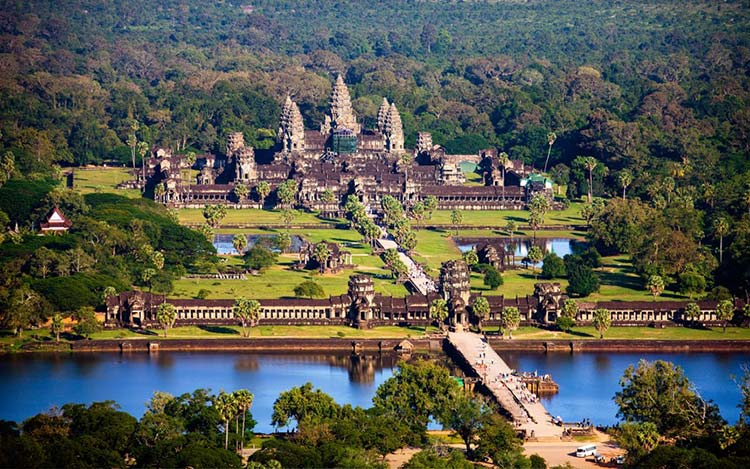 7 Wonders of Buddhism in cambodia you should know!
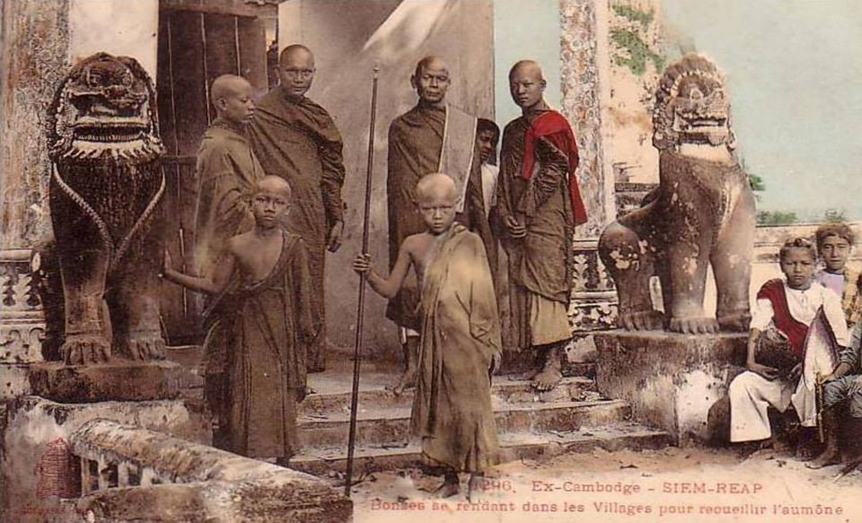 1
Cambodia used to be the Mahayana Buddhist country
Why there is no single Mahayana monk and people don’t even know that their ancestors were practicing Mahayana Buddhism?









Cambodian statue of Avalokiteśvara Bodhisattva. 
Sandstone, 7th century CE.
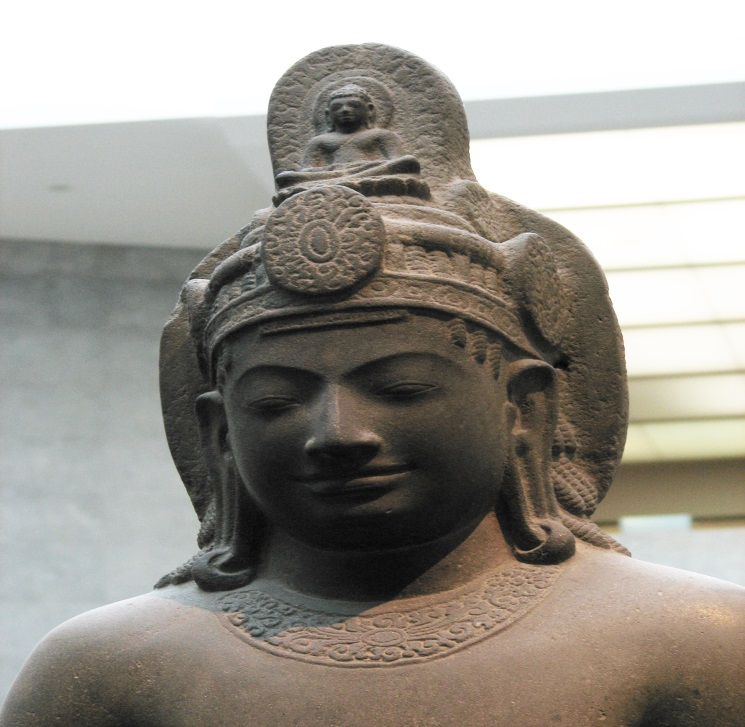 Hinduism, Buddhism, and Muslim are always in Cambodia and now including Christianity
2
But there is no religious conflict in the history…why?
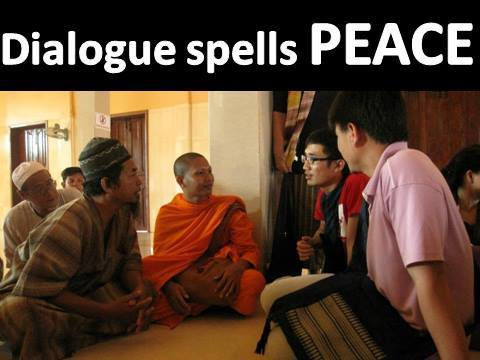 Buddhism had completely destroyed from the country several times
3
But how can Buddhism always return to be the main religion of Cambodia?
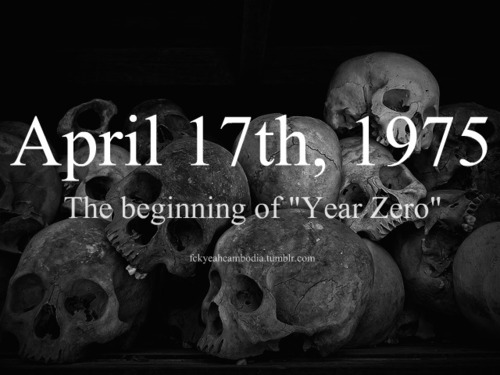 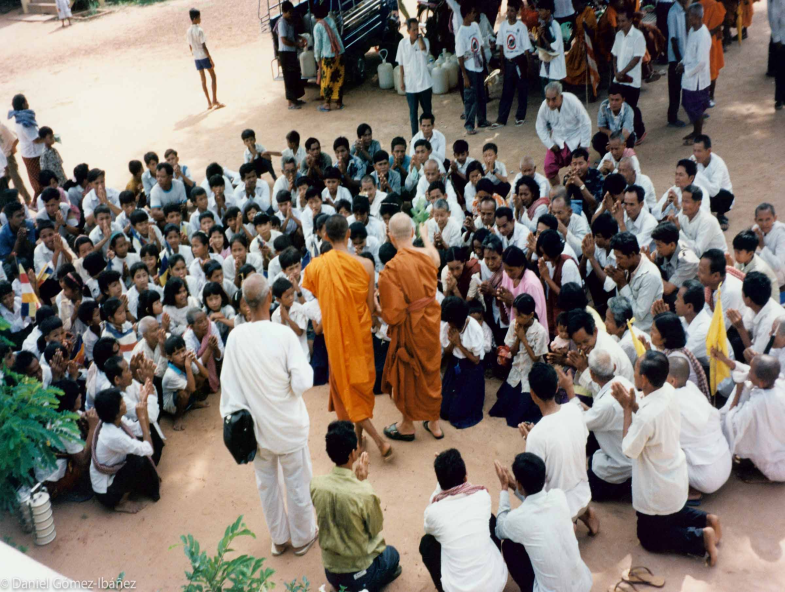 4
the world Most youngest population  & The world youngest Sangha leaders
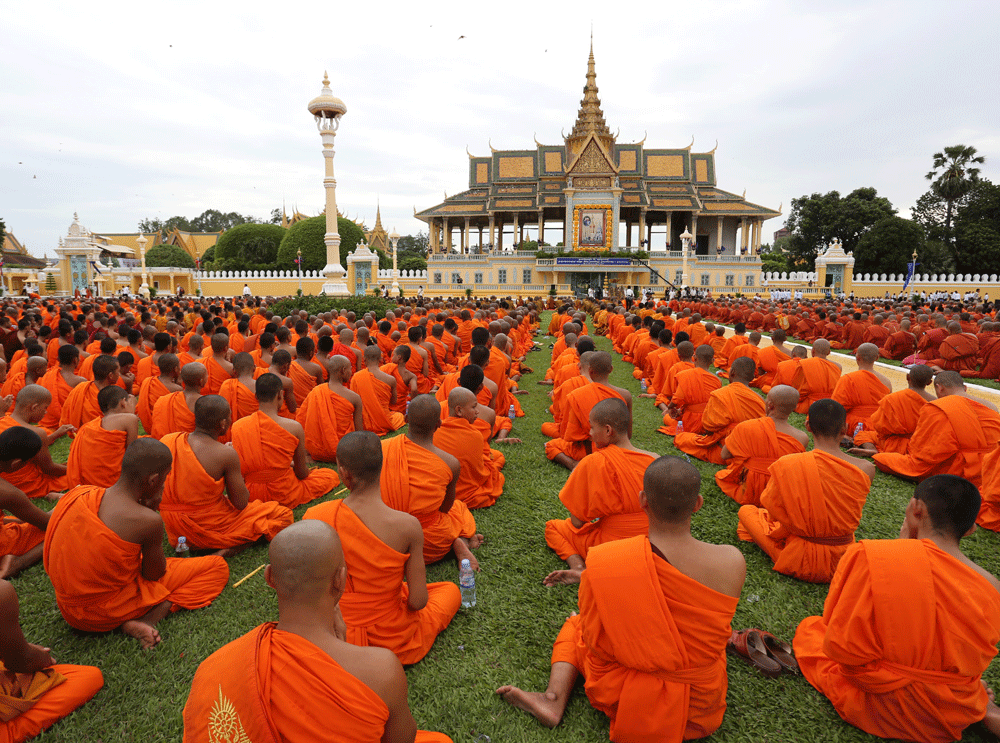 5
CamBodian Buddhism is like The sky after the big storm
People of new generation learn Buddhism through questions not beliefs 
 
“Liberal” and “Conservative”
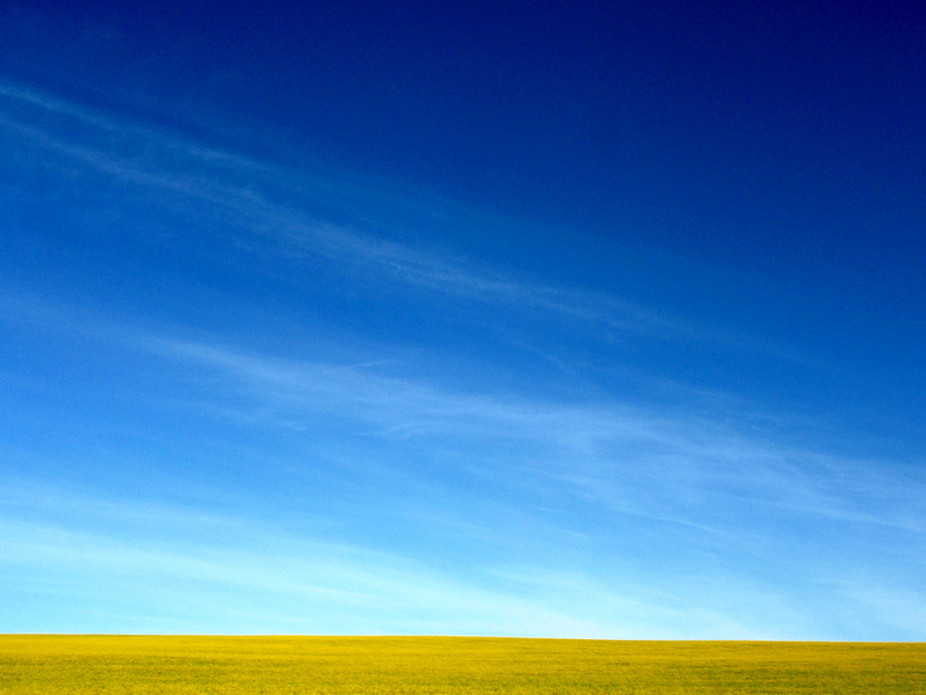 6
Buddhist masters
Who are they? I know you are thinking about the MONKS!
			BUT…Teaching Buddhism is liberal in Cambodia
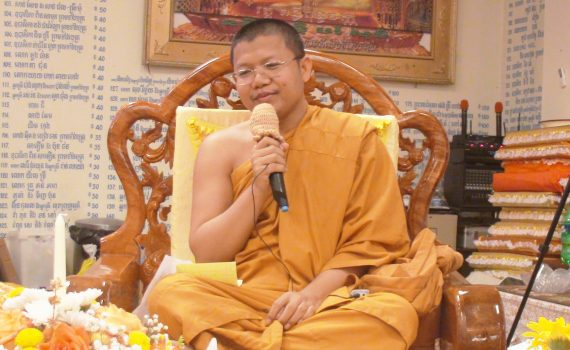 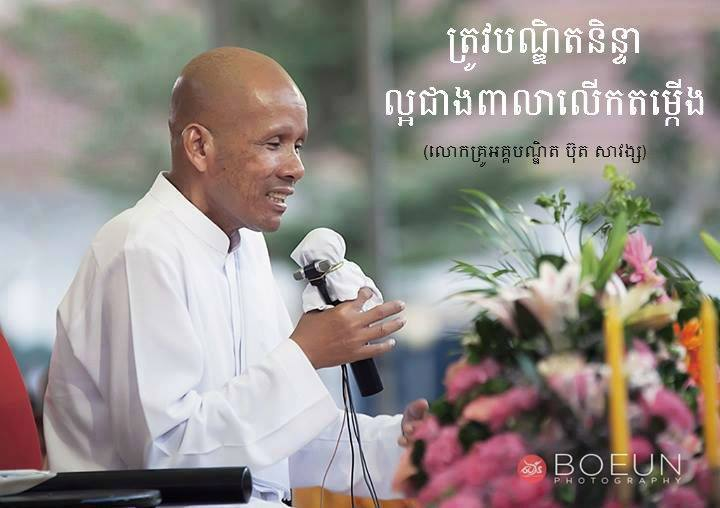 Ven. San Sochea, Monk Master
Buth Savong, Lay Master
7
Culture, art and belief
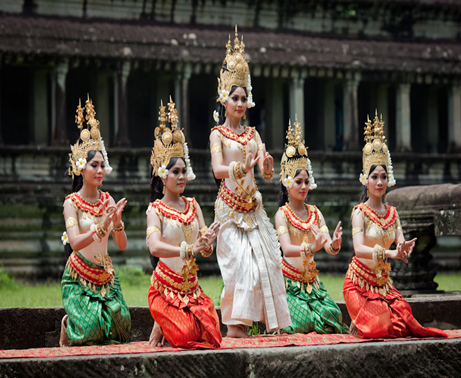 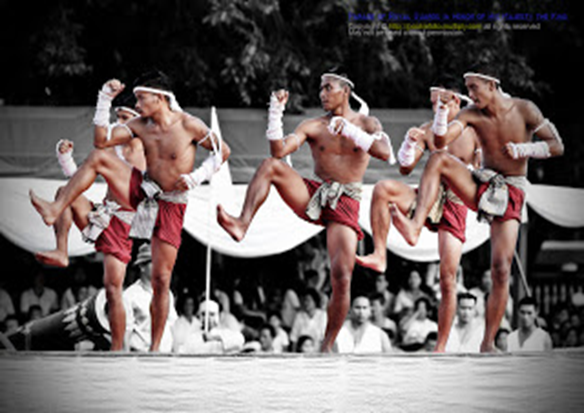 Where is BLACK MAGIC
?
Thank you!